Simulating the NASA Carbon Observing Constellation
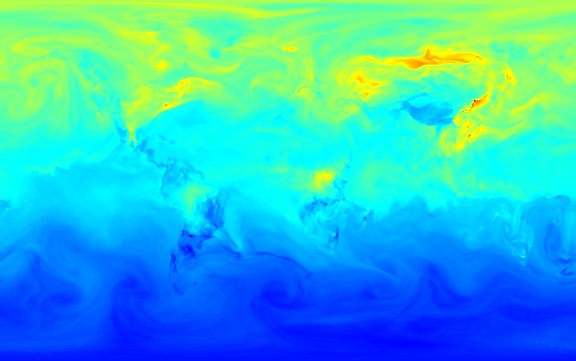